Youth Safety: Centre of Equity ProposalCassandra Beckford: November 23
Youth Safety: Public Health Approach
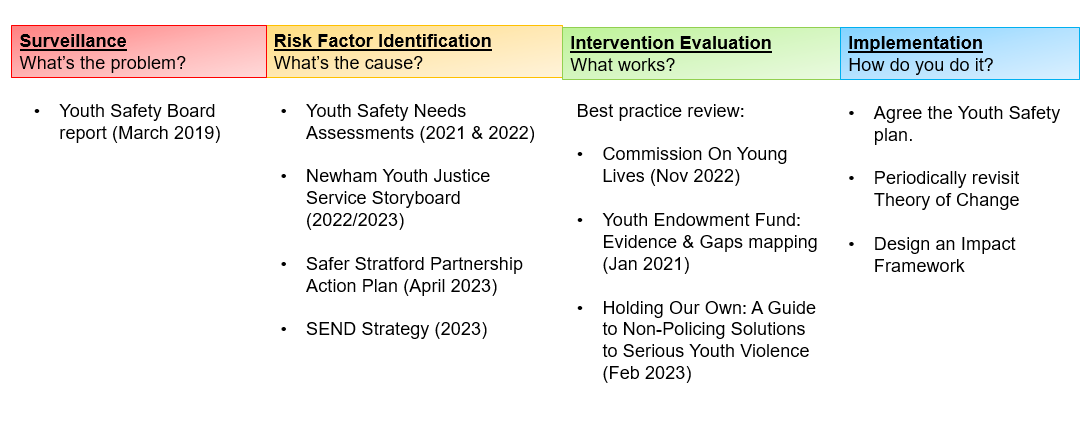 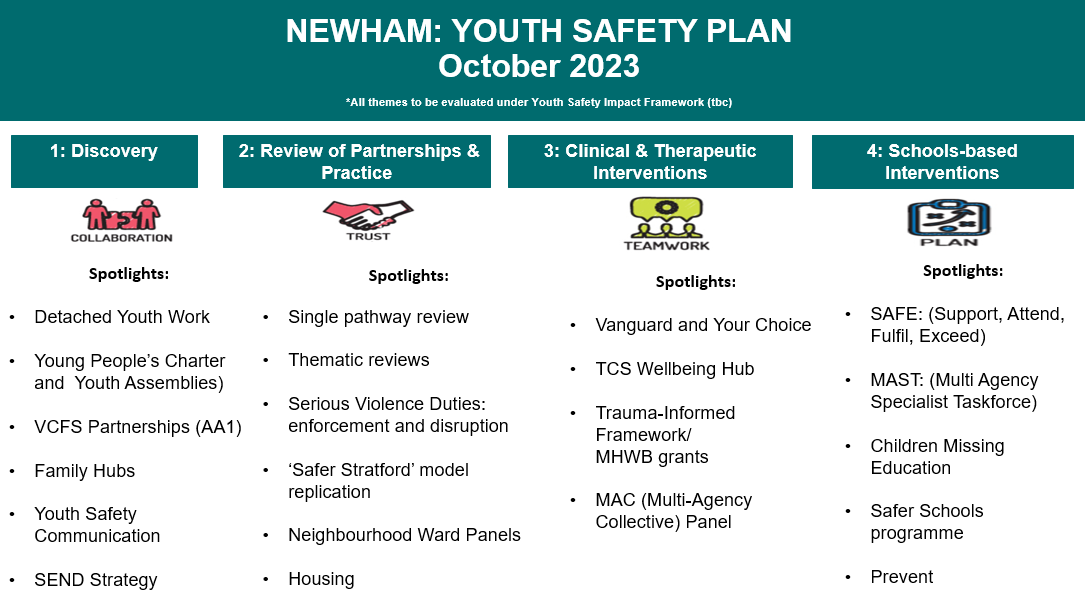 Questions for Researchers:
We are keen to explore working with a partner that can build a Youth Safety Impact Framework. 

A tool or product that:

Measures the direction of travel across all interventions, programmes and projects on the plan

Ensures the right support and provision is directed across localities at the right time to children, young  people and their families

Demonstrates impact and outcome across our work

Builds a body of evidence across to support continued, testing, learning, monitoring and evaluation